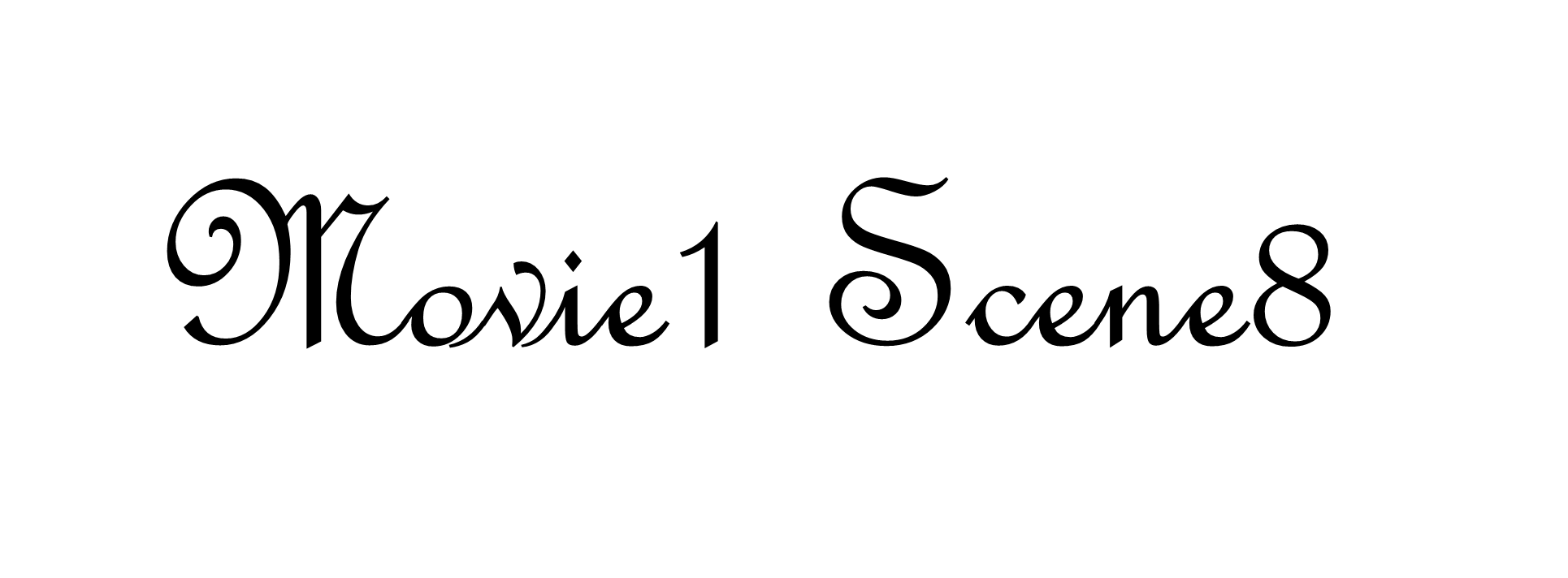 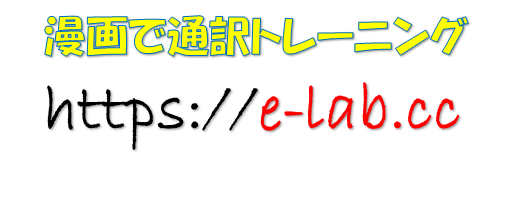 Indy, get down here.
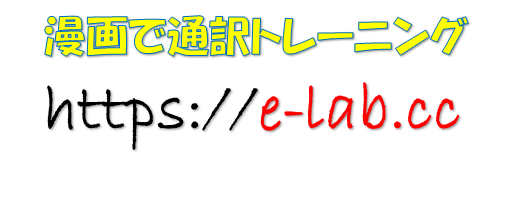 インディー、降りて来なさい
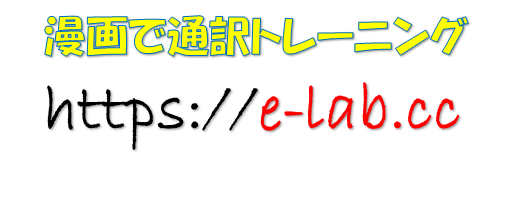 Indy, what is taking so long?
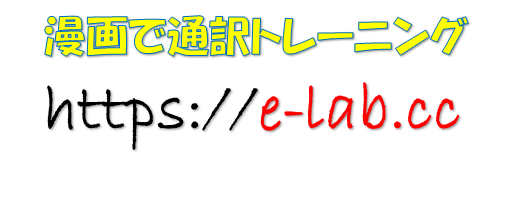 インディー、何でそんなに時間かかってるの
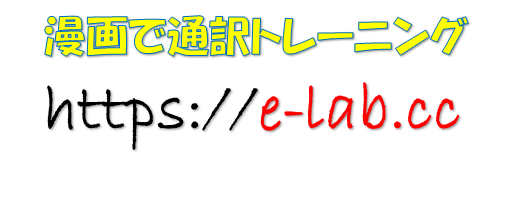 Get down here now.
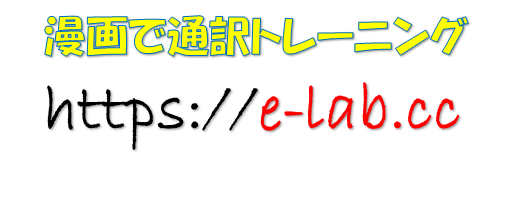 今すぐ降りて来なさい
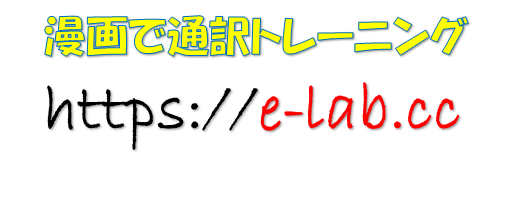 - Cindy Ella Zimmerman,  If you don’t get your butt down here this second you’ll be grounded again.
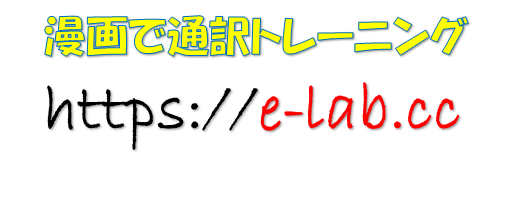 シンディー　エマ　ジマミン今すぐここに降りて来なかったらまた、お仕置きするよ
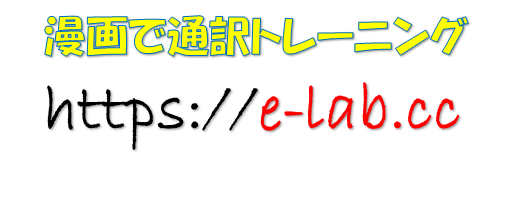 What is wrong with you?
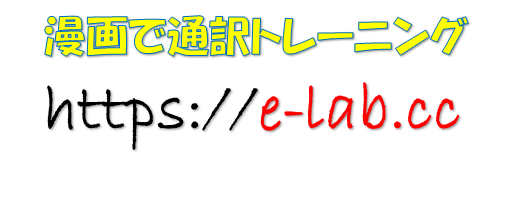 一体どうしたって言うの
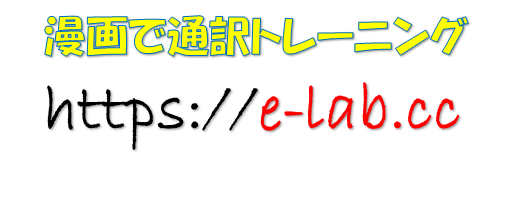 It is not a holiday, there is no breakfast downstairs, David has work the girls have school, and I have people coming over for a presentation at three.
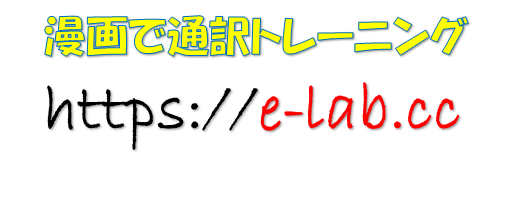 休日でもないのに朝食も作らないでデビットおじさんは仕事あの子たちは学校３時にはお客さんが来るのよ
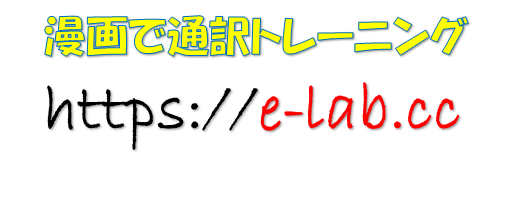 Remember?
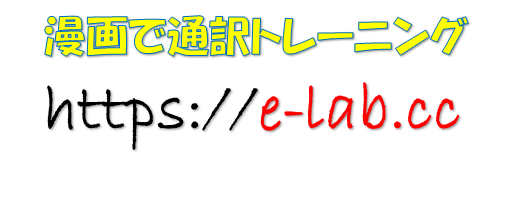 忘れたわけじゃないわよね
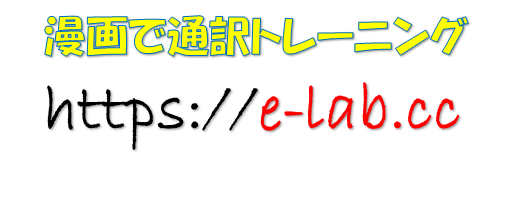 - Oh, my head is killing me.
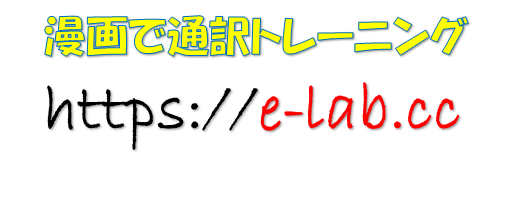 ものすごく頭が痛い
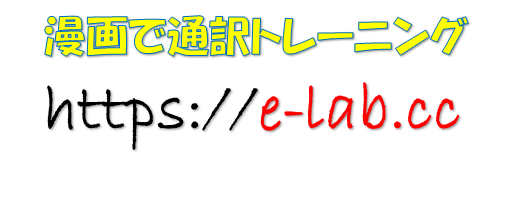 - Ugh, so you expect us to eat cereal?
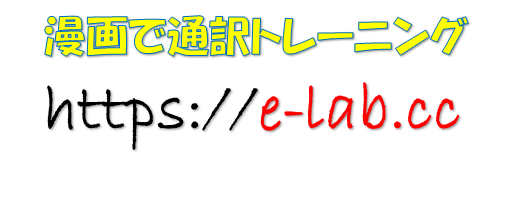 コーンフレークでも食べろって事？
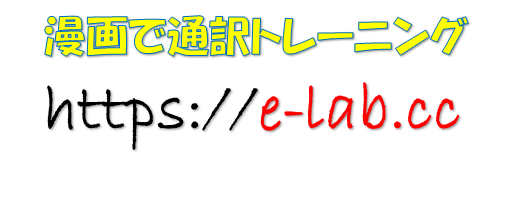 - I’m sorry, I just don’t feel very good right now.
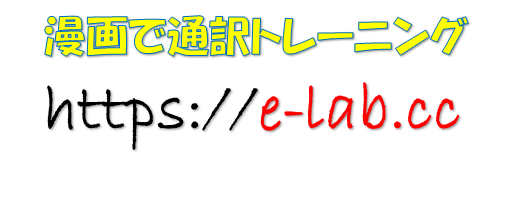 ごめんなさい、今は気分があまり良くないの
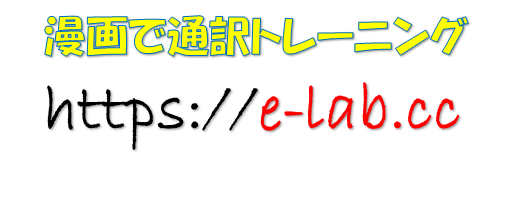 - Ew, you look awful, too.
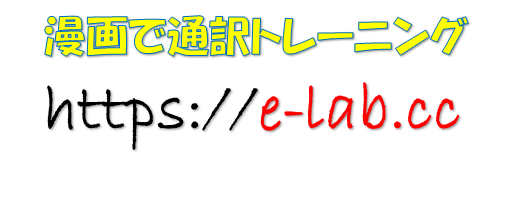 うわ、ひどい顔
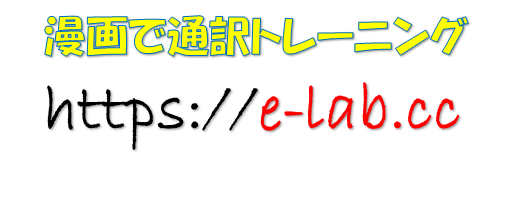 Maybe I don’t want you spreading around whatever disease it is you’ve got.
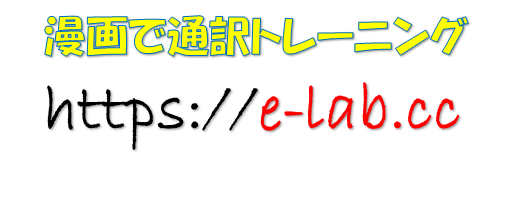 何かの病気なら移されても困るわね
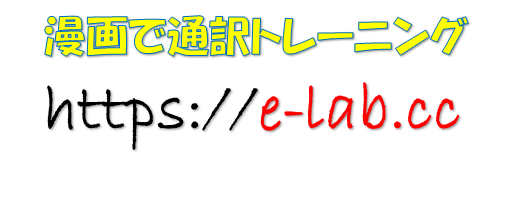 Especially since I’m doing a presentation on essential oils.
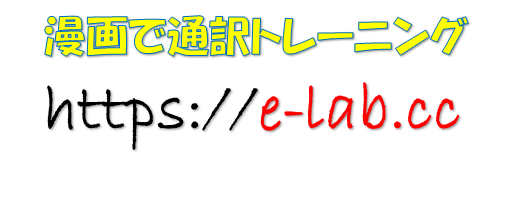 特に今日はエッセンシャルオイルの頒布会もあることだし
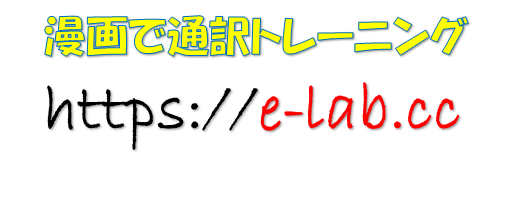 Okay, all right, we’ll have cereal.
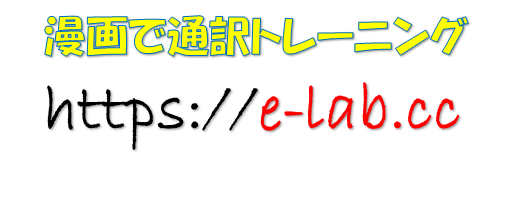 いいわ、コーフレーク食べるわ
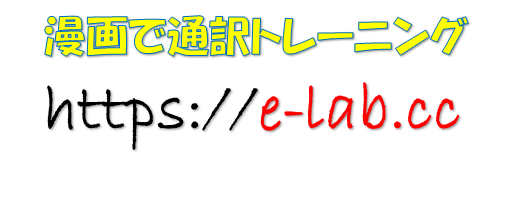 We’ll just have the girls hide the mess and you can deal with it later.
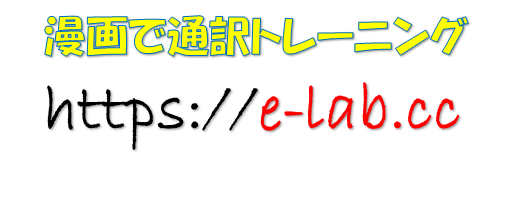 後片付けは、あの子たちに簡単にやっておいてもらうからあなたが後できちんとやってね
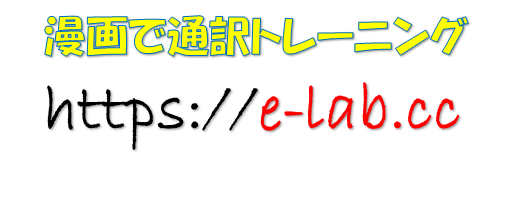 Hey, isn’t this Jayda’s shirt?
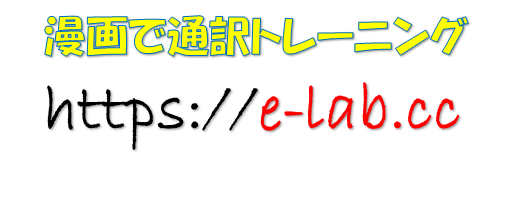 ちょっと、これジェイダのでしょ
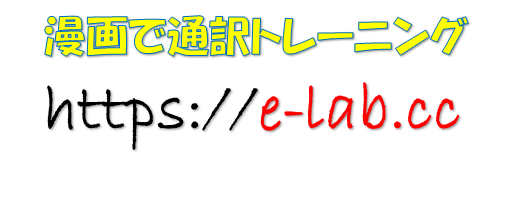 - There was a stain on it, she said she didn’t want it anymore.
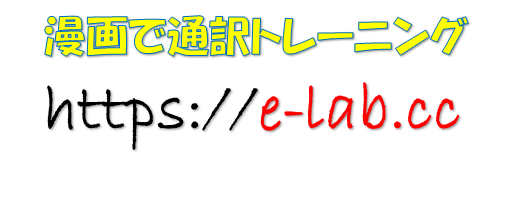 ジェイダが染みがついてるからいらないって言ったから
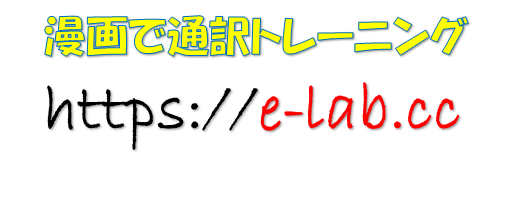 - Well, you didn’t work very hard to get this out in the laundry.
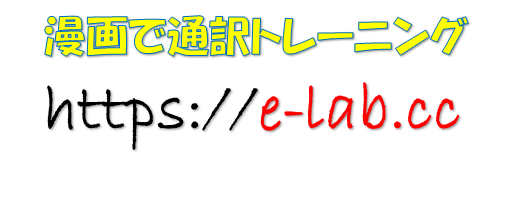 ろくに家の事もしないくせに洗濯機から服をくすねるなんて
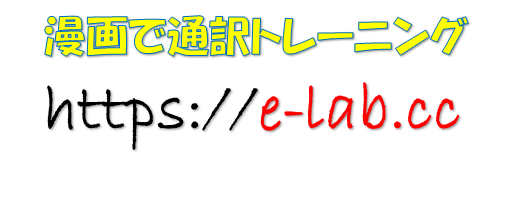 Get it out and get it back to Jayda.
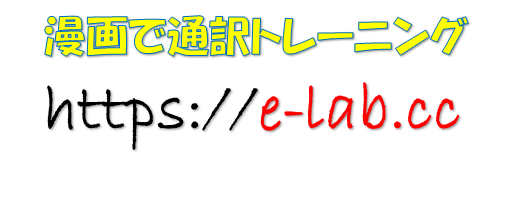 染みを取ってジェイダに返しなさい
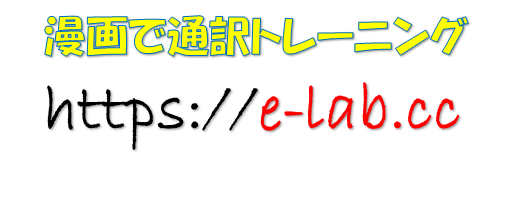 To be continued.
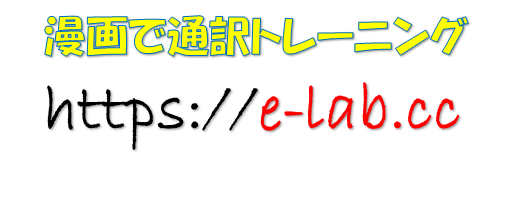